BUDGETING
101
Making a plan for your cash flow.
RULES
& TIPS
BUDGET
BASICS
CASH FLOW & PAY STUBS
US
John Caserta, MSFS,
ChFC®, RICP®, CLU®
Managing Director
Theo
Office Support
Gimli
Office Support
Amy Crookshank
Advisor & Planning Specialist
Nathalie Edeen
Advisor & Planning Specialist
ABOUT
OUR SUPPORT
WHAT IS A BUDGET?
The Basics
WHAT IS A BUDGET?
Let's start by understanding the basics of what a budget is.
What you spend
What you earn
FREE CALCULATORS!
CASH FLOW
& Your Pay Stub
Next
SOCIAL SECURITY MYTHS
Social Security won't be there when I retire
It's only used for retirement purposes
I have to be 65 to use it
UNDERSTANDING
Social Security
Social Security Status:
Funding until 2037
After that, only ~75% of benefits
In 2022, you pay into SS, 6.2% of your income up to $147,000 of your first earnings, after that you do not contribute into SS
How is Social Security Funded?
Pay stub - FICA (Federal Insurance Contributions Act) deduction
Sometimes, OASDI (Old age, Survivors & Disability Insurance)
UNDERSTANDING
Medicare
What is Medicare?
Medicare is the federal health insurance program for:
People 65+
Certain younger people with disabilities
People with End-Stage Renal Disease (permanent kidney failure)
How is it Funded?
You can contribute 1.45% of your total income w/ no limit; if self-employed, you can double those amounts.
=
=
=
Gross Income​
Deductions for adjusted gross income​
Tax Due
Adjusted Gross Income​
Greater of standard deduction or itemized deductions​
Less personal and dependency exemptions​
Taxable Income​
Less credits and prepayments
-
-
-
BASIC INCOME TAX FORMULA
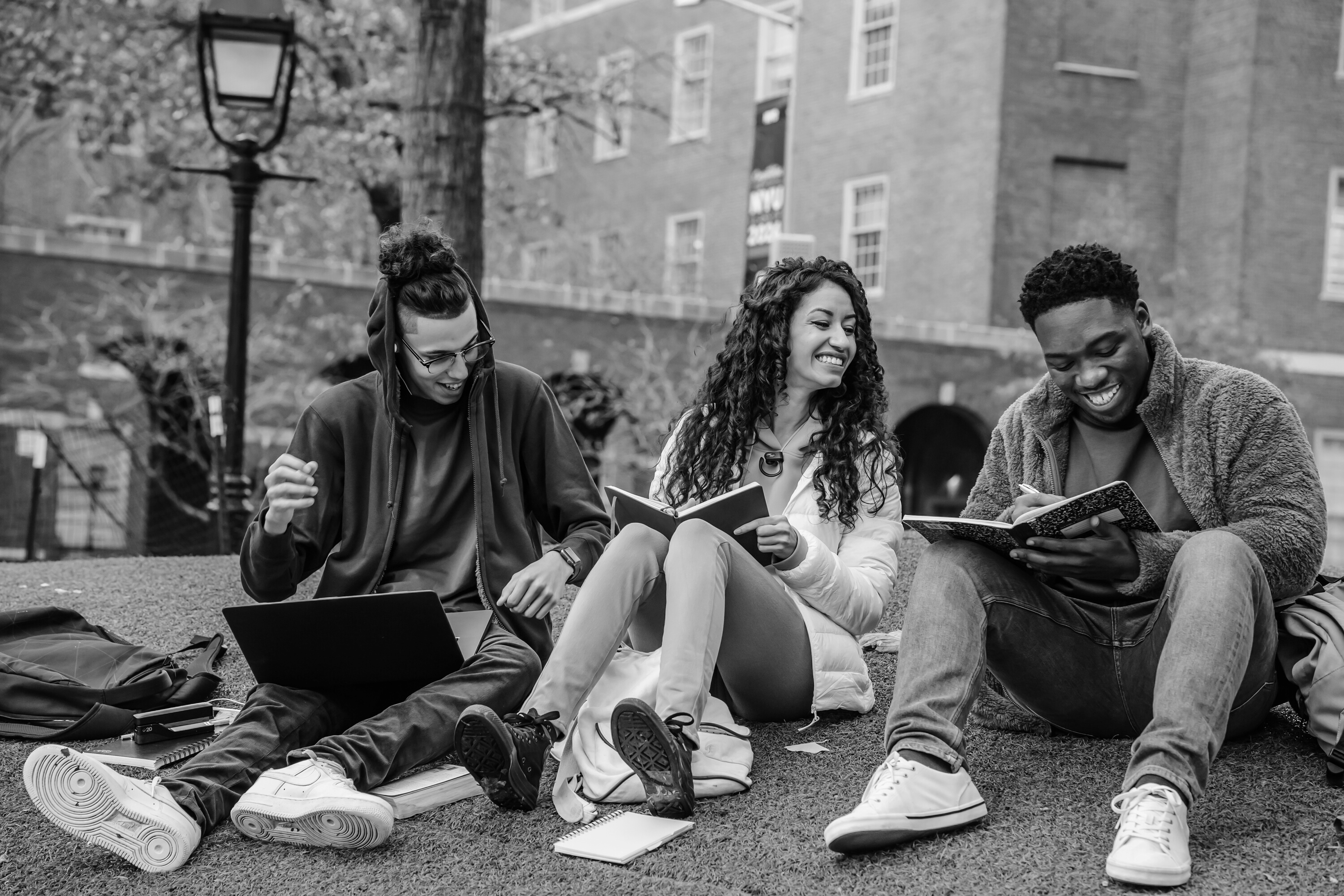 THINGS TO REMEMBER
Income may be steady, but expenses are usually not​
Keeping record of your income and expenses can help you spot trends​
Set spending limits based on net income​
Include saving & investing as a must
Salary calculators to help determine net income​
Establish clearly defined goals – be specific!
BUDGETING
Rules & Tips
Next
A SIMPLER BUDGETING RULE
20%
50%
Needs
Food, rent/mortgage, utilities, etc.
30%
Wants
Sports tickets, eating out, vacations, etc.
Savings
Savings accounts, etc.
WEALTH ERODING FACTORS
Additional elements in our financial world work against us at all times, 24/7
Law changes
Lawsuits
Taxes
Market fluctuations
Inflation
Increased standard of living
Planned
obsolescence
Unexpected
life events
Fees/Consumer
financing
Technological changes
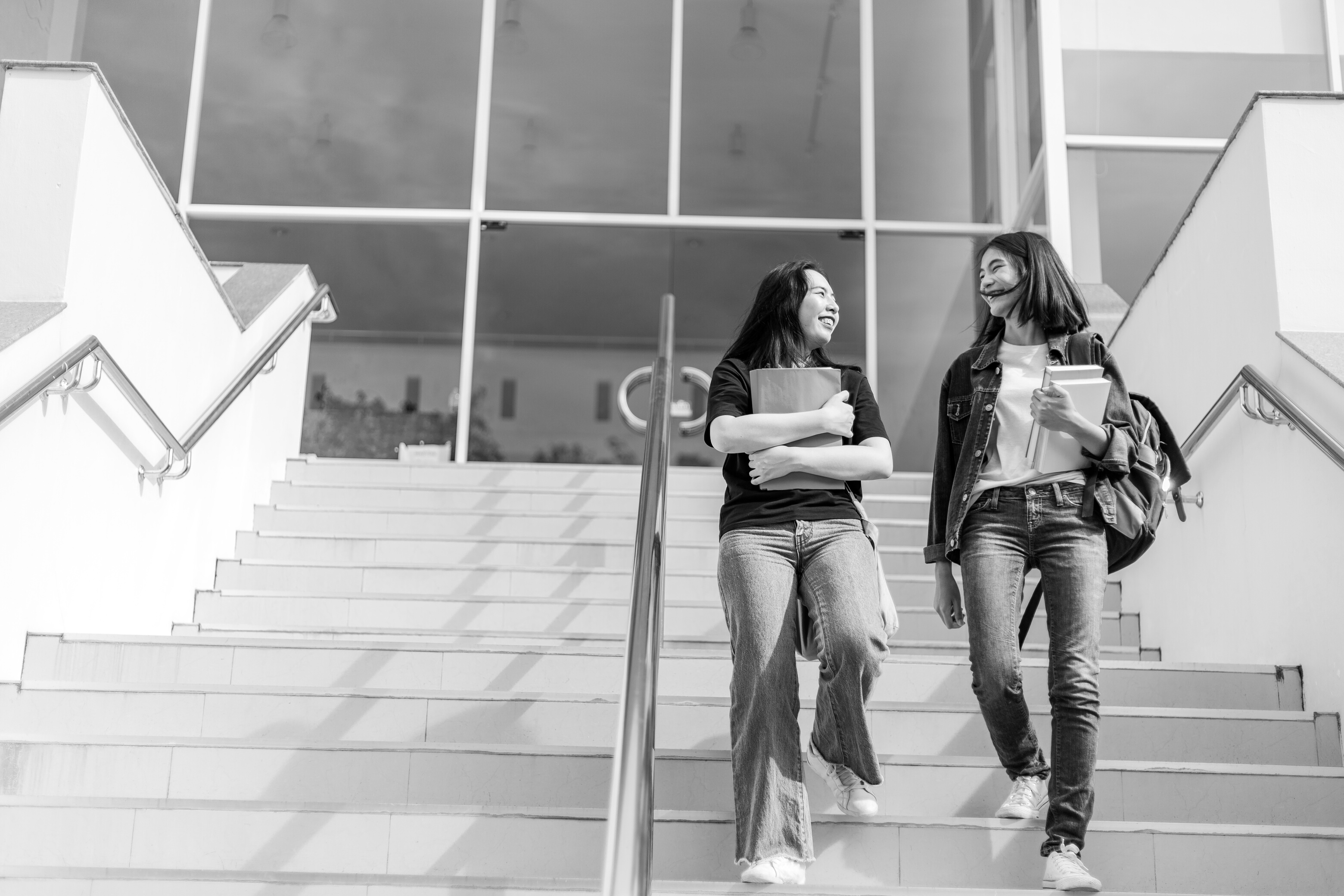 THINGS TO REMEMBER
Retirement Savings​
10-15%​
Emergency Fund​
3-6 months of expenses
EFFECTIVE BUDGETING TOOLS
Free
Paid
Pen (or Pencil) & Paper​
Spreadsheets​
Free Apps​
Mint​
Personal Capital
Software
Quicken
Quickbooks
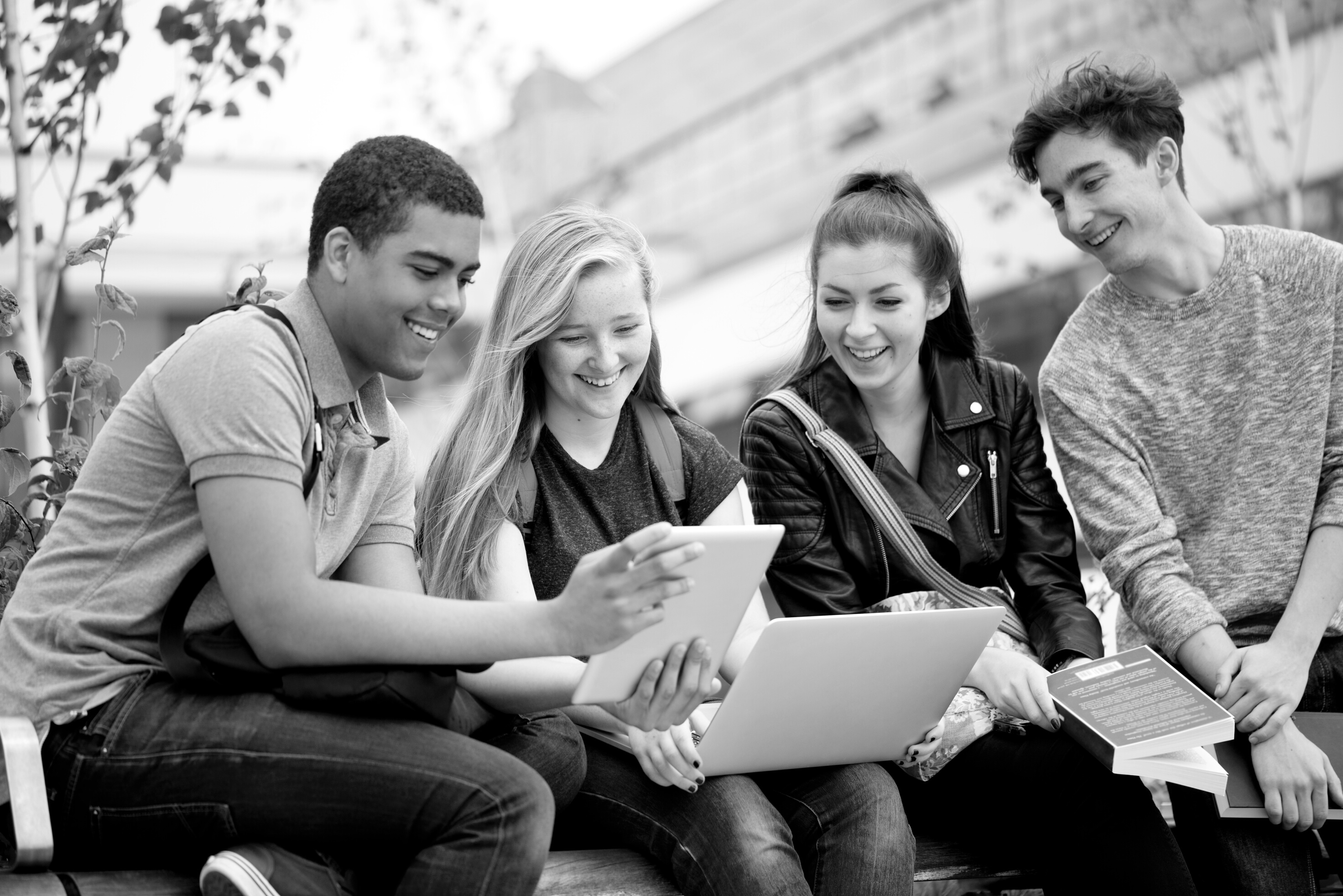 MORE THINGS TO REMEMBER
Tools vary widely​
Many are free for a limited period of time or require purchase to unlock features
Consider​
Ease of use​
Features​
Personal vs. business tools​
Price​
Security
KEY TAKEAWAYS
Pay yourself first!​
Build the habit of tracking income and expenses
Find a method that works best for you​
Periodically review your expenses (and trim them!)
XIÈXIÈ
MERCI
JOHN CASERTA
GRACIAS
calendly.com/jcaserta
GRAZIE
DZIĘKUJĘ
NATHALIE EDEEN
calendly.com/nedeen-1
THANK YOU
CONTACT US
AMY CROOKSHANK
Registered Representative of, Securities and investment advisory services offered through Hornor, Townsend & Kent, LLC. Registered Investment Adviser. Member FINRA/SIPC. 600 Dresher Road, Horsham PA 19044. 800-873-7637, www.htk.com. HTK is a wholly-owned subsidiary of The Penn Mutual Life Insurance Company. HTK does not offer tax or legal advice. Caserta & de Jongh, LLC is unaffiliated with Hornor, Townsend, and Kent. For Educational Purposes Only - Not to be relied upon as financial advice. Not all topics discussed may be suitable for all investors.

4639716RB_Mar24
calendly.com/acrookshank
Scan here!